iac 2403
Introduction to security risk and crisis management
Korawin Kungwola

Mobile:0639914288
Email: korawin.ku@ssru.ac.th
line id: nokmek
objective
To explain the international security framework,emerging trends and future threats, security management system.

To describe threat assessment and risk management, ICAO standards and requirements.
Learning Outcome

Ethics and morals                                                                             																													10%
(Attendance , Punctuality,Honesty,
Conscience, etc.)                             

In-class Quizzes                                                                            																													10%

Individual Presentation “ Crisis ”			                                         																													10%

Group Presentation 						                                                 																													20%

Mid-term Exam				                               					            																													20%

Final Exam				                                 					                																													30%

Total                                                                                        																													100%
Search a case study of any company about the situation related to security or crisis and analyze what they have done to solve the situation and present in the class. 4 persons/week
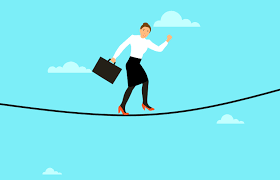 Samsung
In 2016, Samsung faced the PR nightmare of products (Galaxy Note 7 phones) that unexpectedly burst into flames. Airlines started prohibiting the phones onboard, making things worse. Ultimately the company recalled over two million phones and halted production of the Galaxy Note 7.
In response to the problem, Samsung hired 700 researchers and created a battery advisory group to get to the bottom of the issue. Ultimately, consumers were willing to give Samsung the benefit of the doubt. Why? The company already had a strong reputation for phones that people loved. A good reputation before a PR problem can influence consumers’ response to an unfortunate situation.
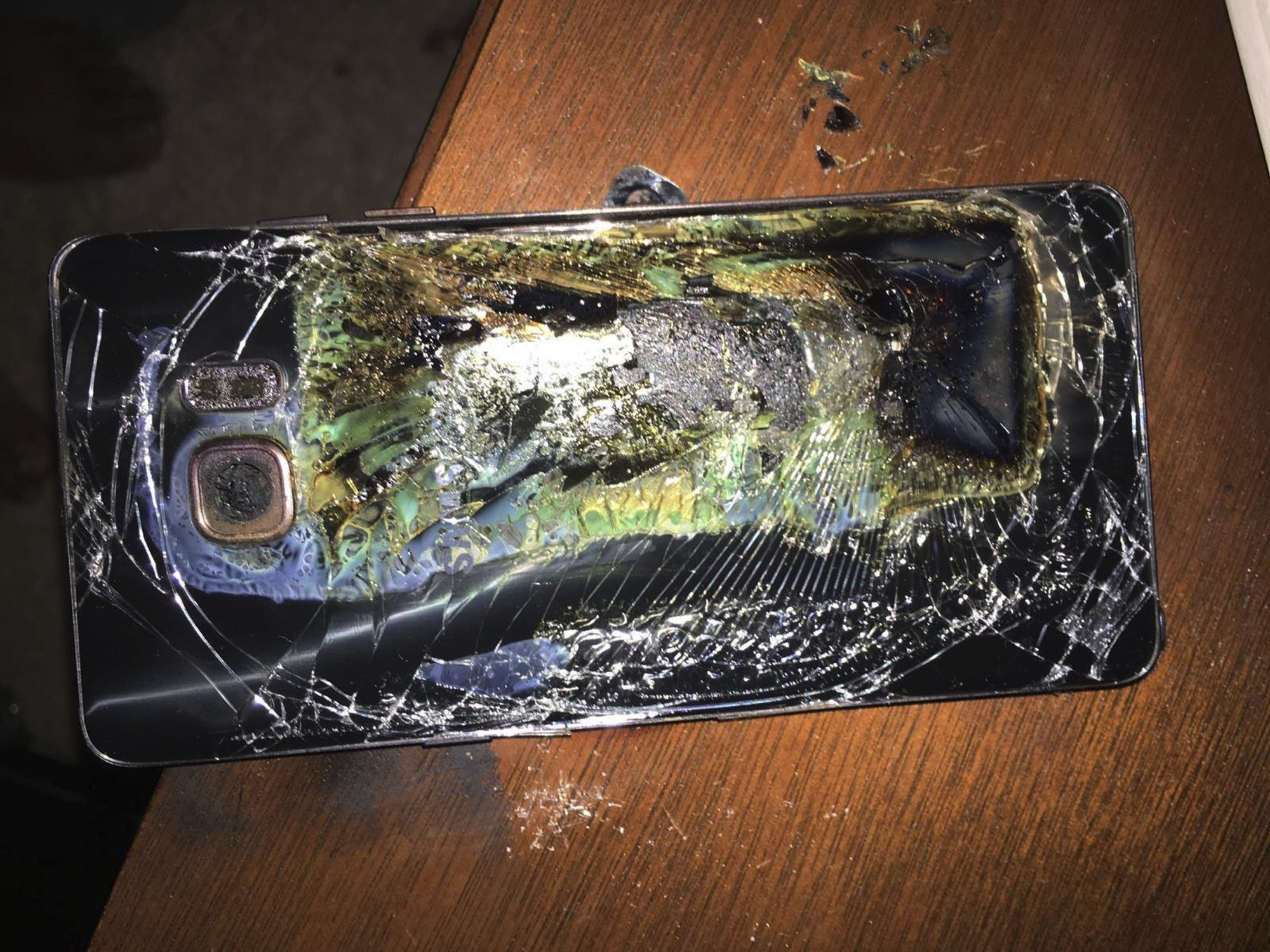 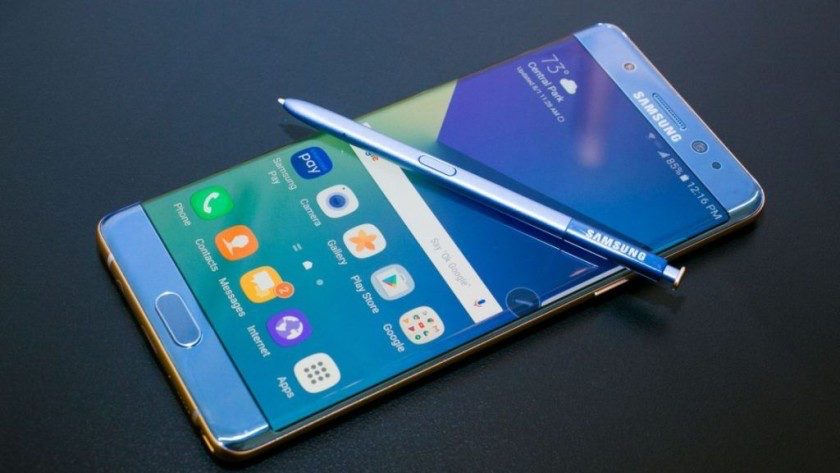 safety and security
Safety and security are two very different concepts.

Safety is the condition of being protected from harm or other non-desirable outcomes, caused by non-intentional failure.
 Aviation safety relates to protection against all accidents, errors or unintentional defects in the design, construction, maintenance and operation of aircraft.

Security is the condition of being protected from harm or other non-desirable outcomes caused by intentional acts of violence, aggression and/or criminal acts against agency staff, assets or property. 
Aviation security, it is the set of measures and resources implemented to prevent malicious acts ( terrorism ) targeting aircraft, their passengers and crew members.
Aviation Security (AVSEC)
Aviation Security is a combination of material and human resources and measures intended to counter unlawful interference with aviation
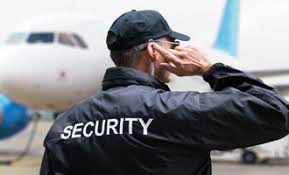 To protect passengers, crew, airline employees, airport employees and general publics from unlawful interference
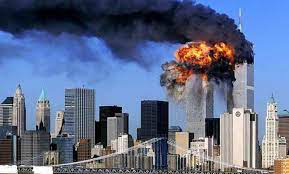 Acts of unlawful interference 
means acts or attempted  acts such as to jeopardize the safety of civil aviation and air transport, i.e.: unlawful seizure of aircraft in flight , on the ground, hostage-taking on board  an aircraft or on aerodromes,
Jeopardize = put (someone or something) into a situation in which there is a danger of loss, harm, or failure.
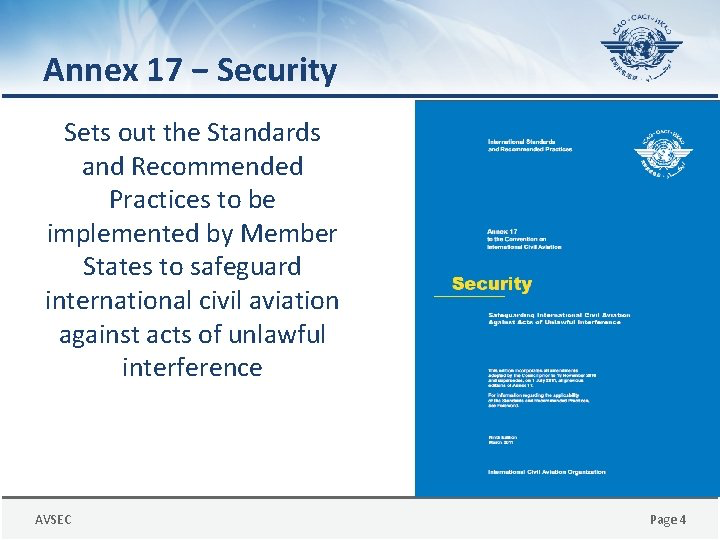 While IATA recognizes that aviation security is the responsibility of governments and that industry must grant deference to the needs of appropriate authorities to act promptly when confronted with an immediate security threat or vulnerability, 


It also believes that it is the effective partnership of government with industry that has made the air transport system the safest and most secure form of long-distance travel.
The National Civil Aviation Security Programme (NCASP)
Protect the safety, regularity, and efficiency of international civil aviation in STATE by providing, through regulations, practices and procedures, the necessary safeguards against acts of unlawful interference.

N C A S P
The NCASP aims at maintaining the security of national and foreign operators providing services from (STATE’S name), as well as (STATE’S name) civil airports
supporting international flights.
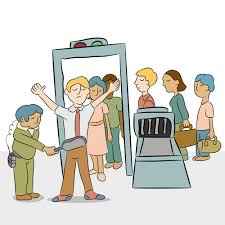 Security Management is that part of a business where a converged set of security, resilience and fraud functions are managed and focused on
the protection of the business, its brand, employees, assets and data by the use of multiple layers of interdependent systems. 

The main aim of security management is to help make the business more successful. This can involve strategies that enhance confidence with shareholders, customers and stakeholders, through to preventing damage to the business brand, actual losses and business disruptions
“THINK ABOUT AIRPORT SECURITY METHOD”
security risk
Risk Analysis Terminology 

Asset - Anything with value and in need of protection.

Threat - An action or potential action with the propensity to cause damage. 

Vulnerability - A condition of weakness. If there were no vulnerabilities, there would be no concern for threat activity.
 
Countermeasure - Any device or action with the ability to reduce vulnerability. 

Expected Loss - The anticipated negative impact to assets due to threat manifestation. 

Impact - Losses as a result of threat activity.
https://www.nr.no/~abie/RA_by_Jenkins.pdf
Reference
https://reliefweb.int/sites/reliefweb.int/files/resources/2157-EISF-June-2017-Security-Risk-Management-a-basic-guide-for-smaller-NGOs.pdf